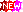 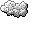 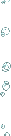 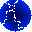 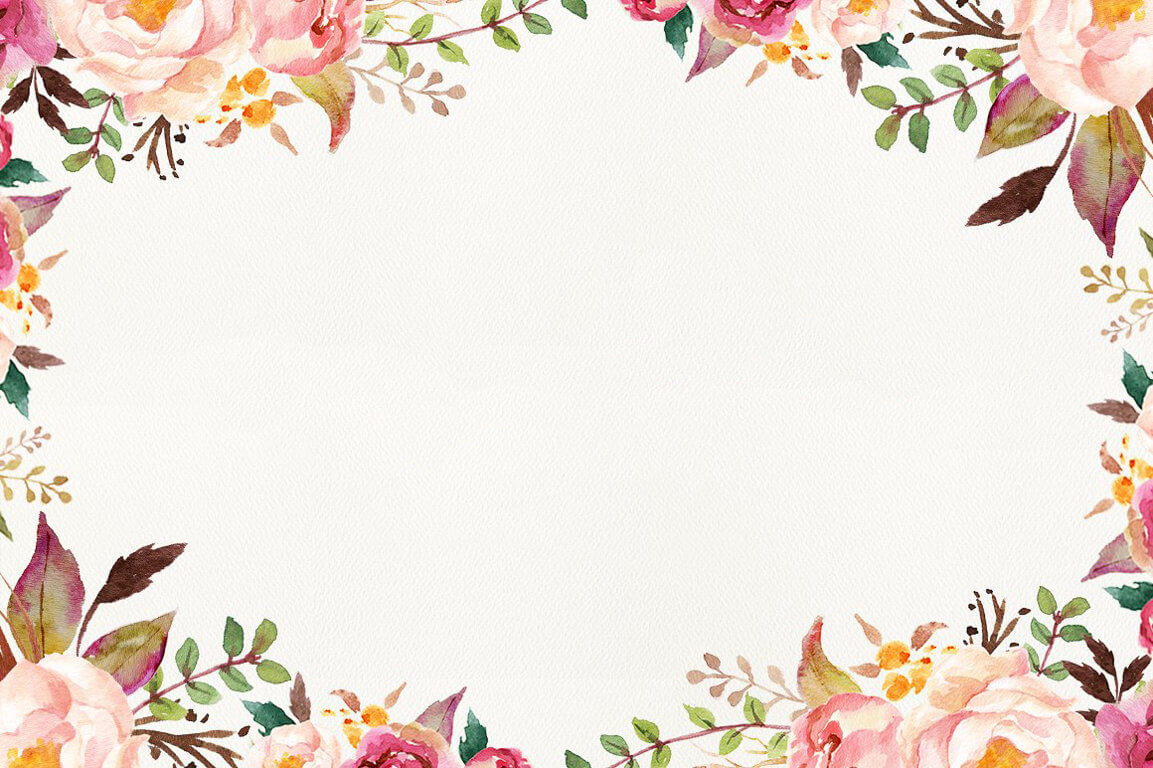 Lĩnh vực phát triển ngôn ngữ
Thơ: Đôi mắt của em
Lứa tuổi: 3-4 tuổi
Lớp : MGBC2
  Gv: Nguyễn Thị Lan
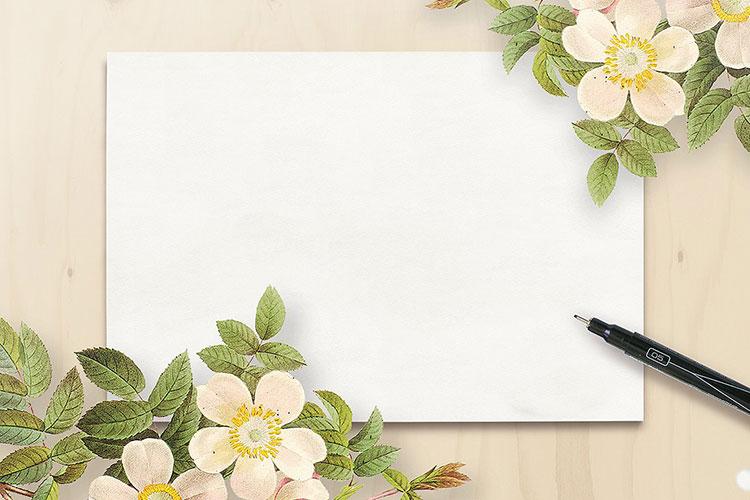 Hát bài: Cái mũi
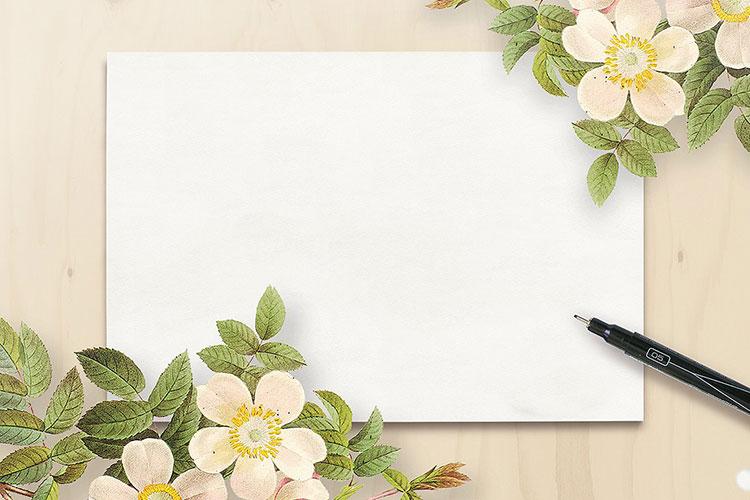 Nội dung
Thơ: Đôi mắt của em
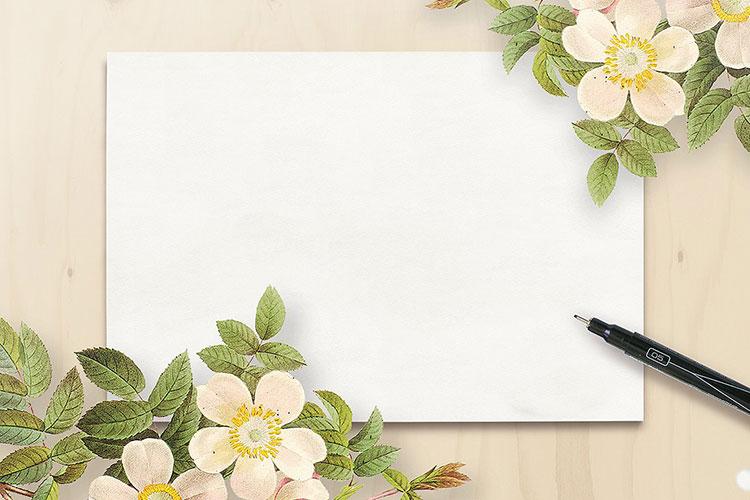 Cô đọc thơ lần 1
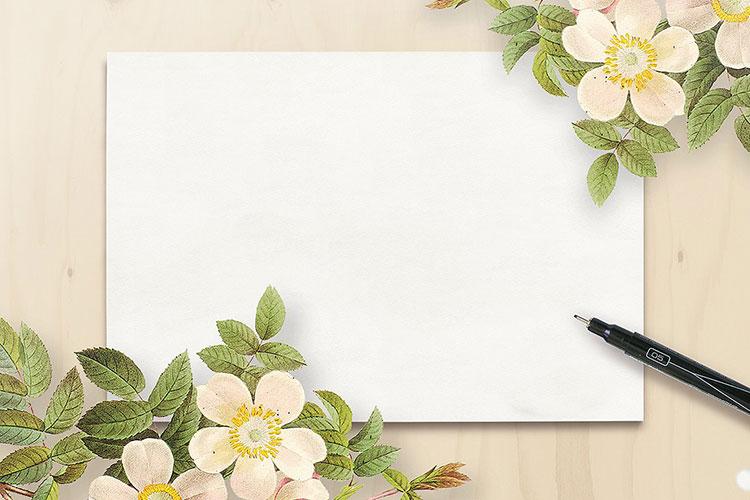 Cô đọc thơ lần 2: Qua hình ảnh
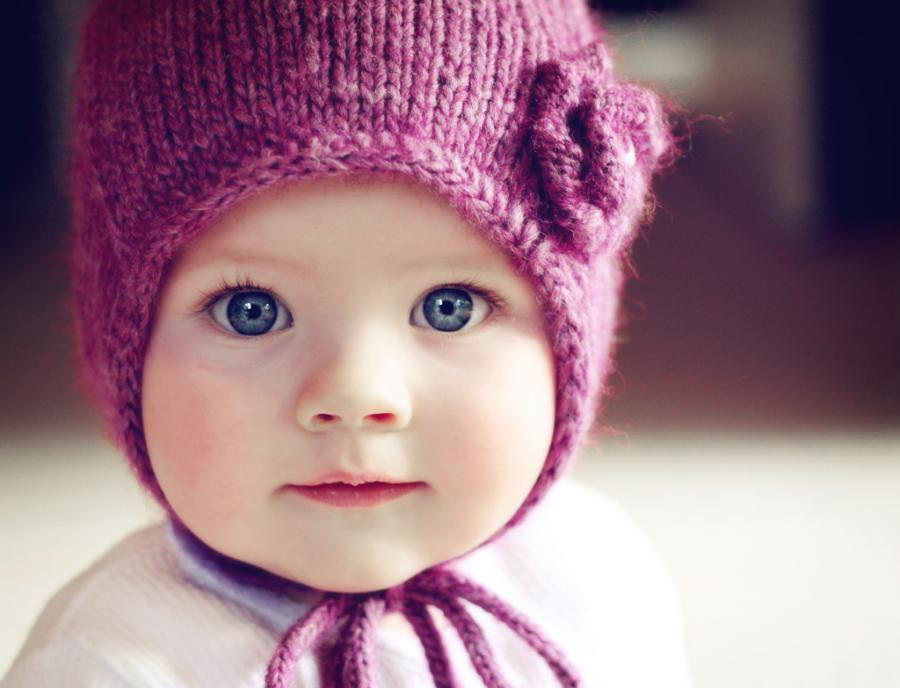 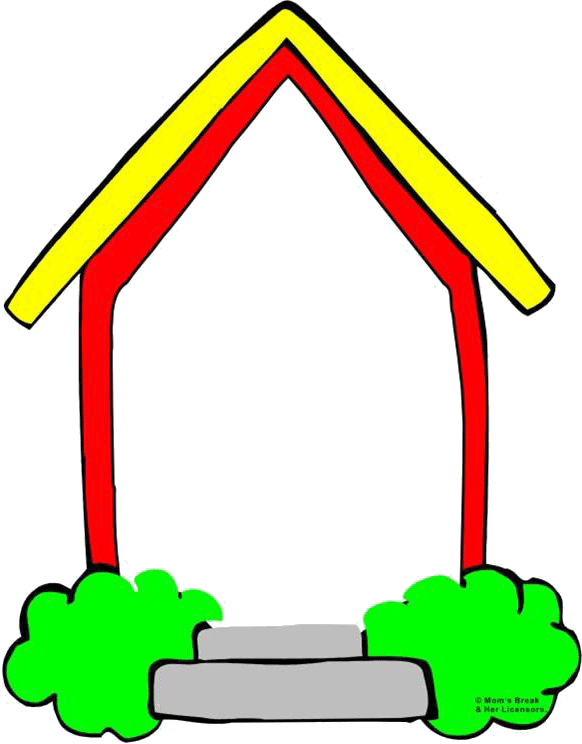 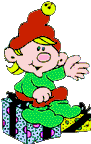 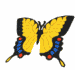 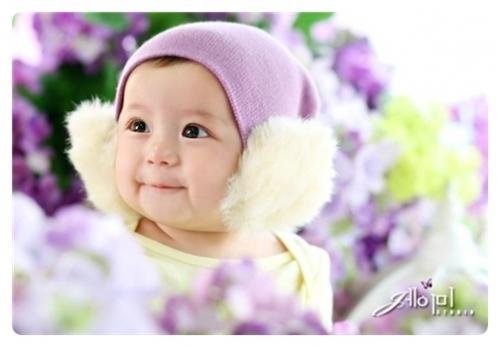 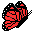 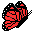 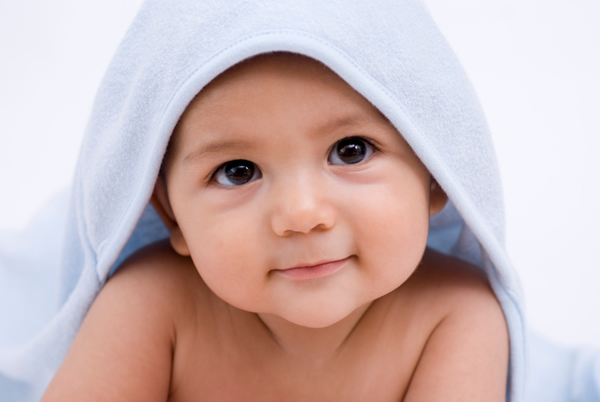 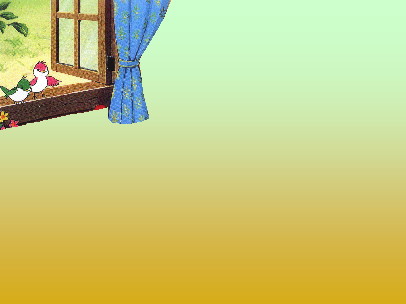 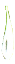 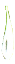 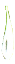 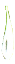 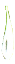 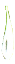 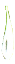 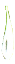 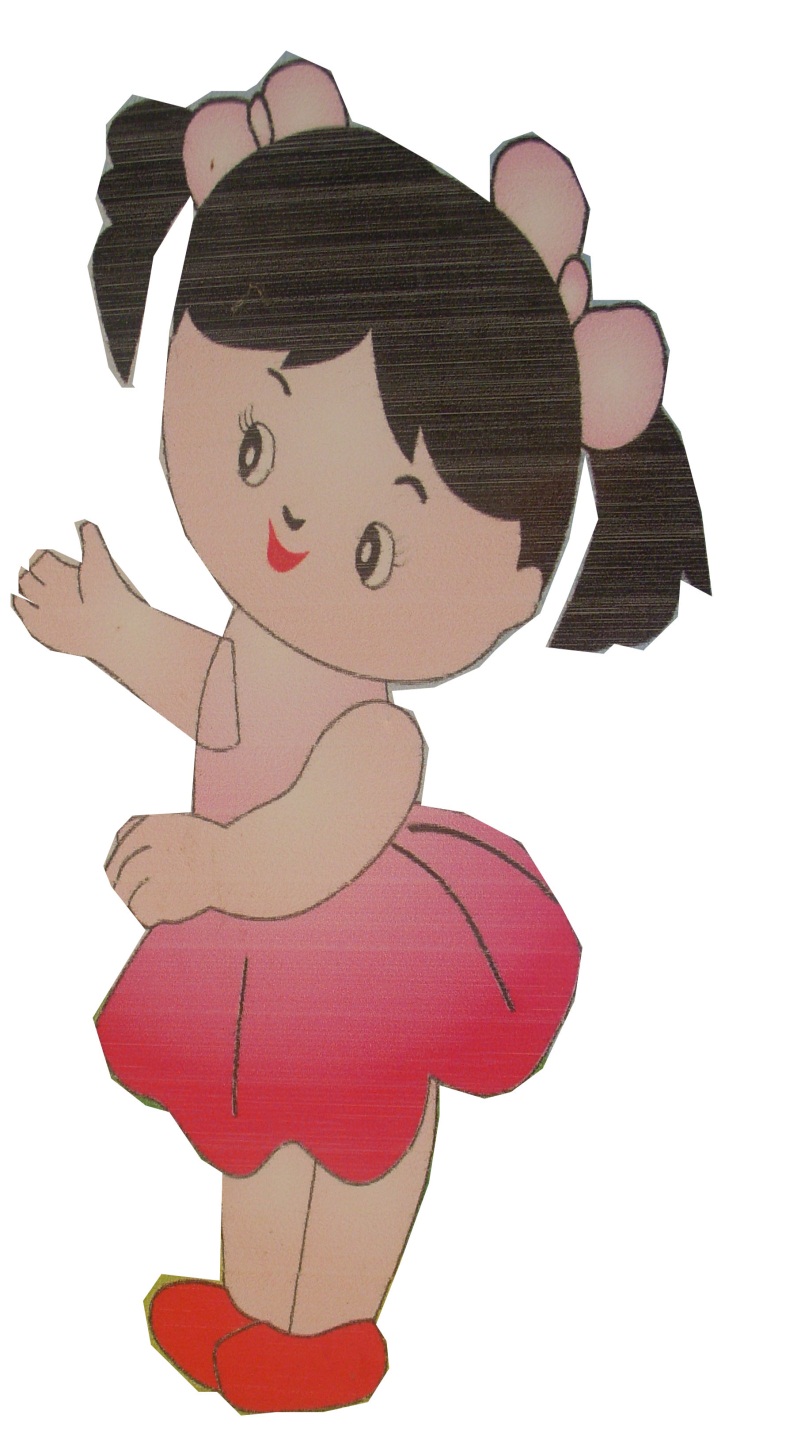 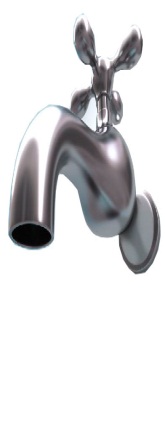 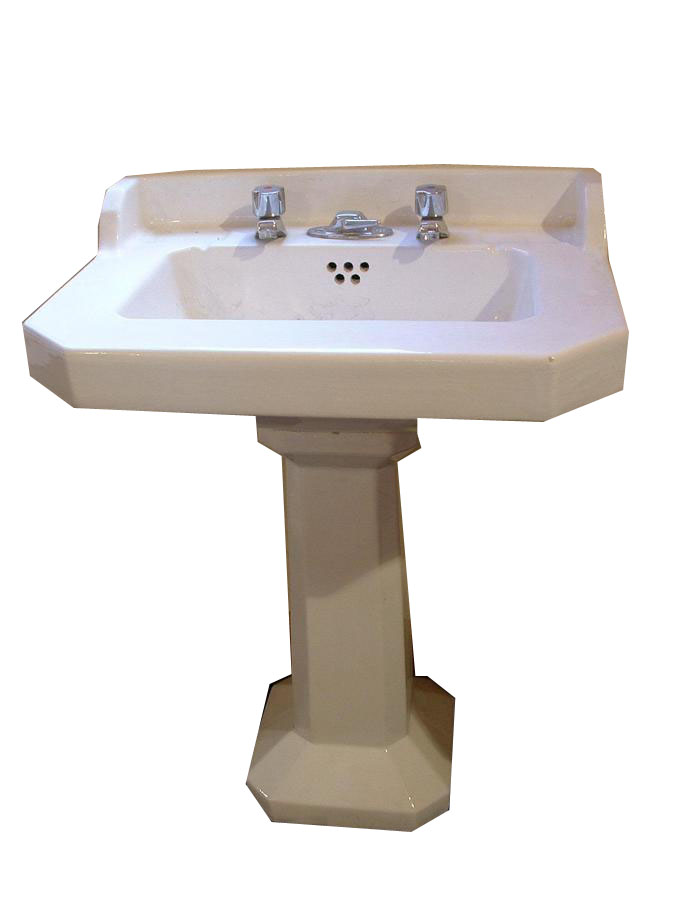 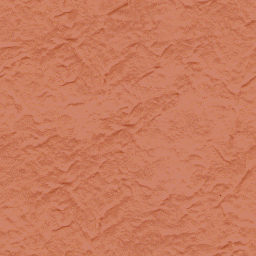 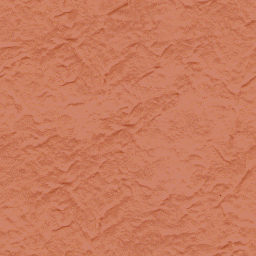 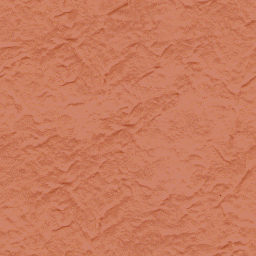 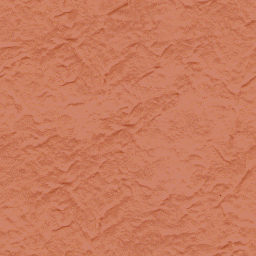 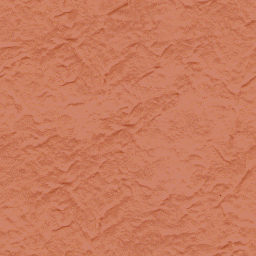 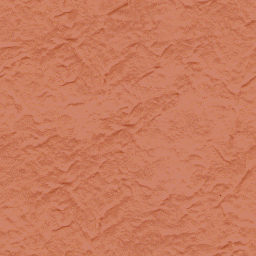 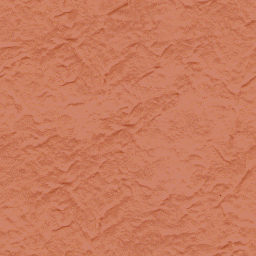 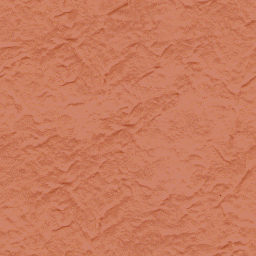 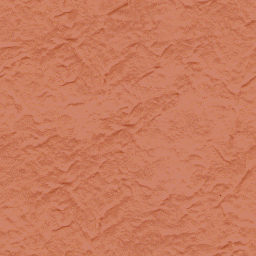 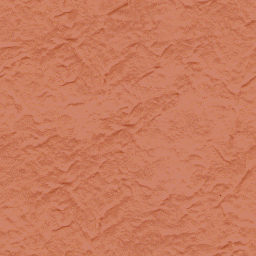 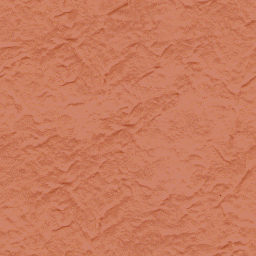 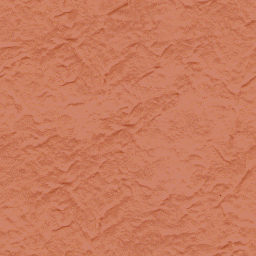 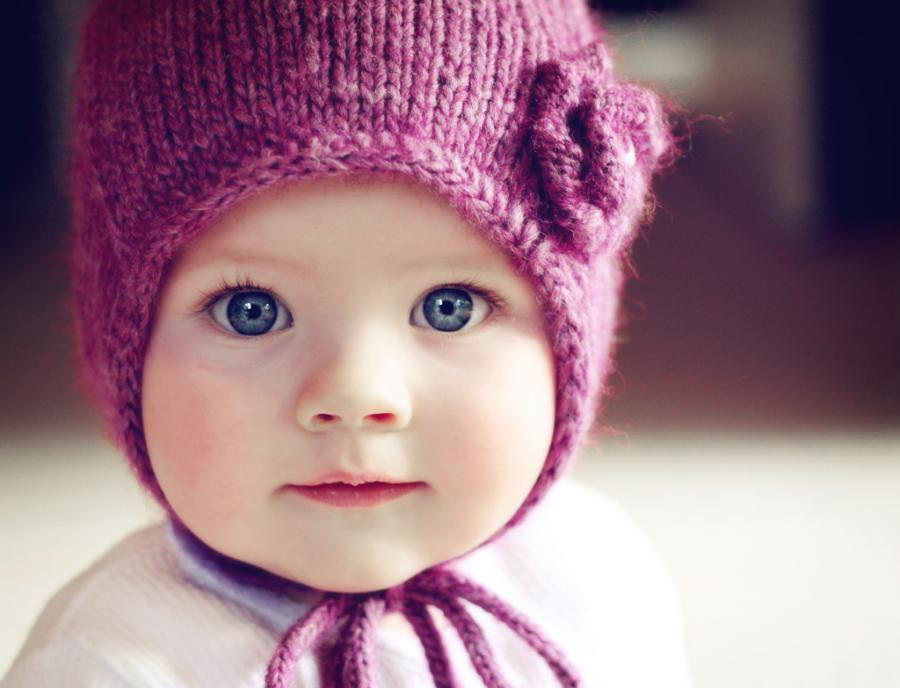 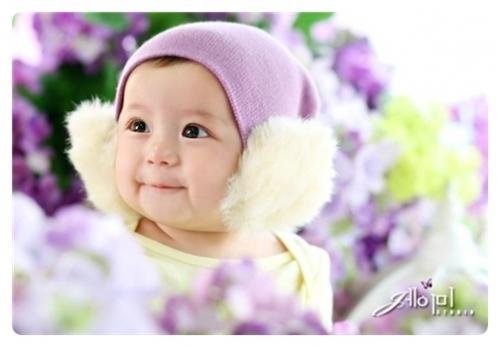 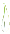 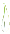 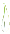 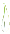 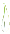 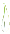 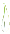 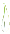 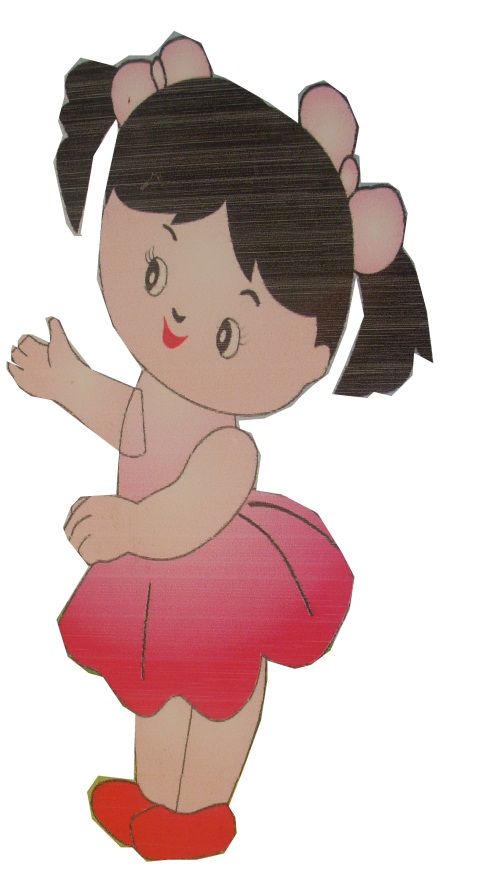 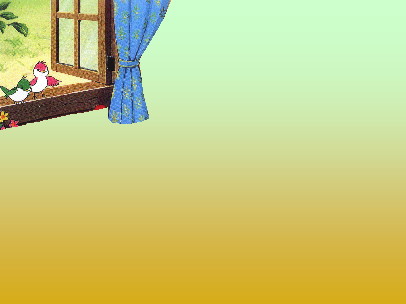 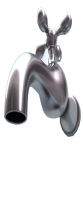 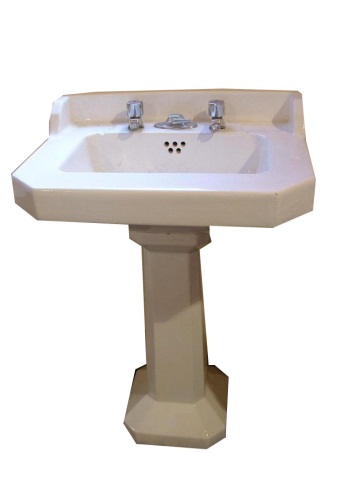 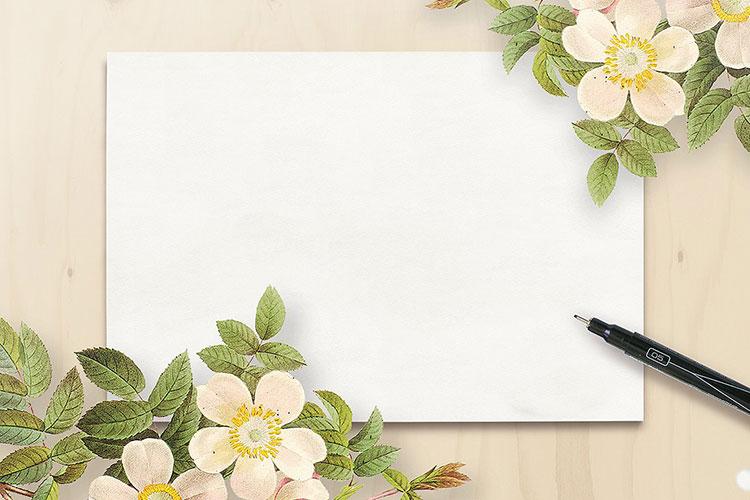 Giảng từ khó:
Xinh xinh
Tròn tròn
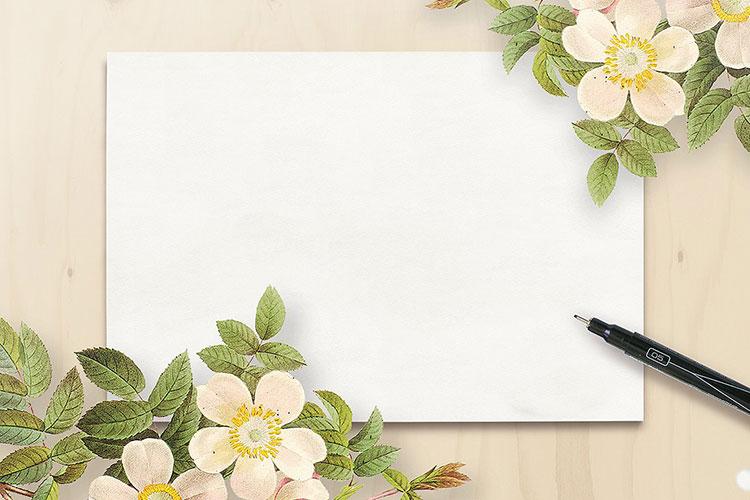 Đàm thọai trích dẫn
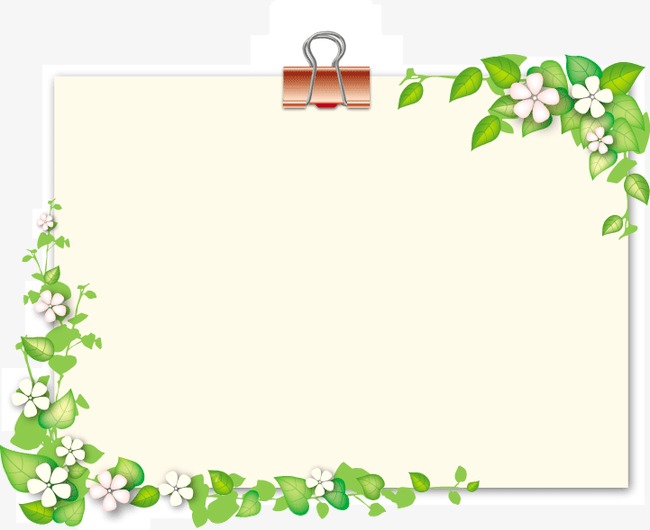 - Bài thơ nói về gì ?
Tác giả đã miêu tả đôi 
mắt như thế nào ?
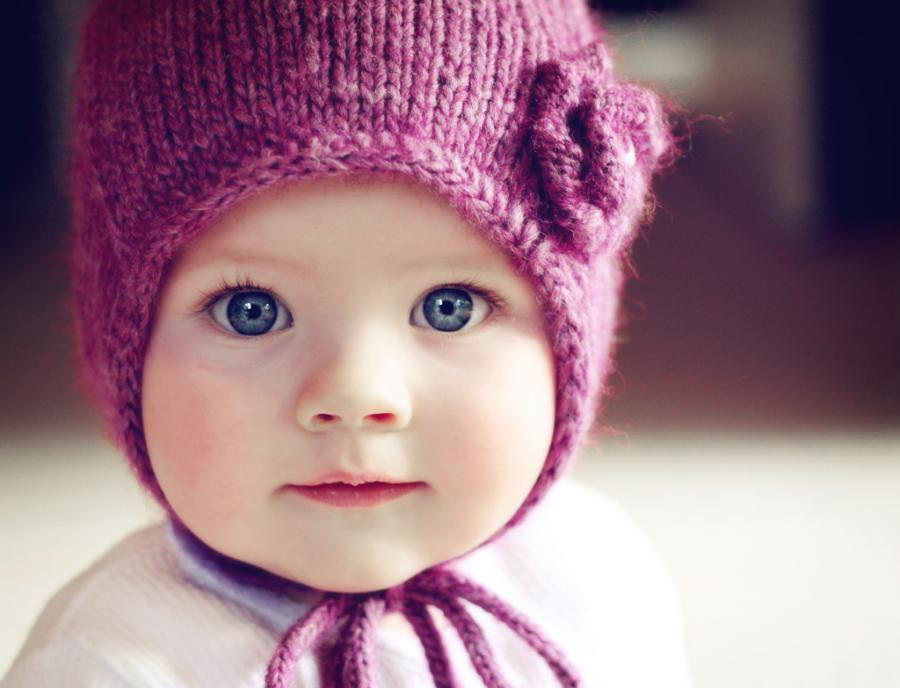 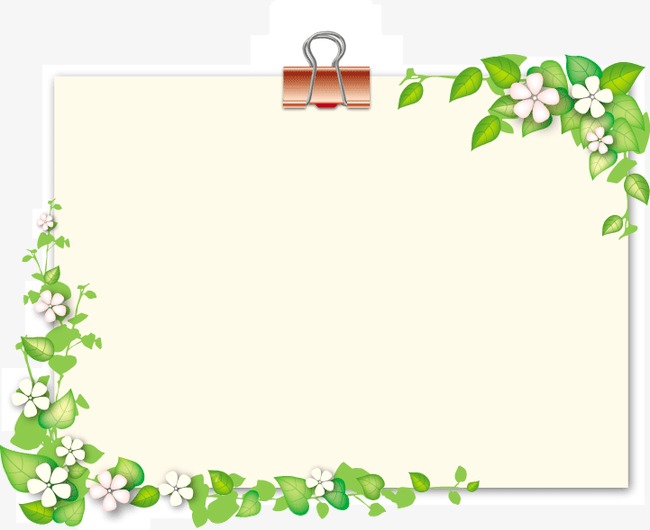 Đôi mắt đã giúp gì cho bé ?
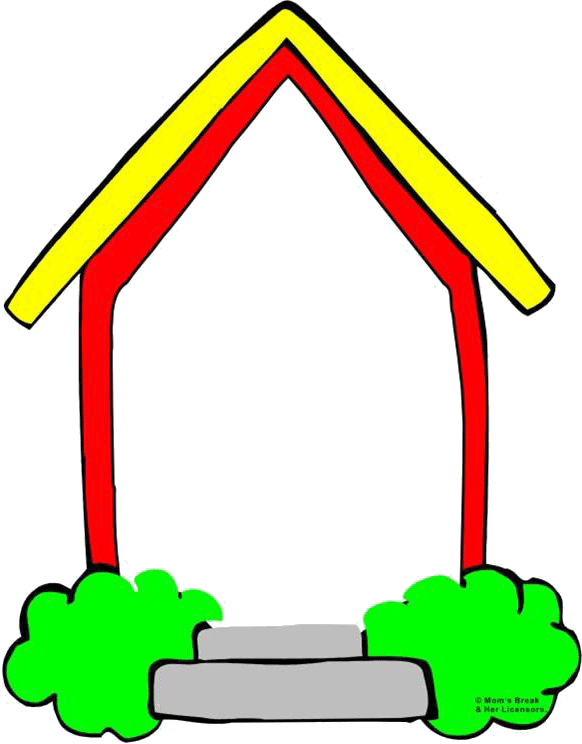 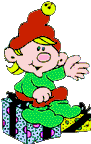 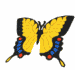 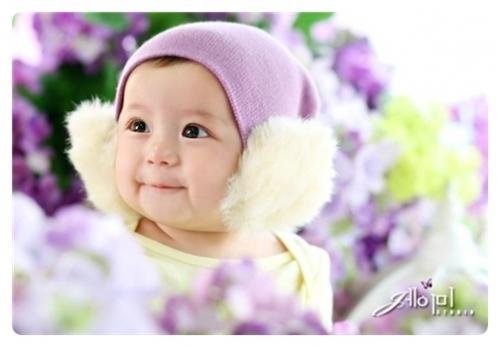 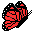 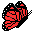 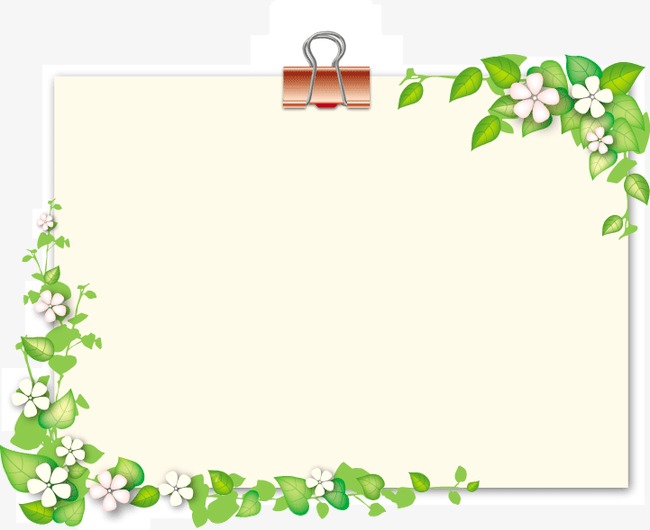 - Tình cảm của bạn nhỏ đối với đôi mắt của mình?
- Để cho đôi mắt luôn khỏe và sáng hơn bạn nhỏ đã làm gì ?
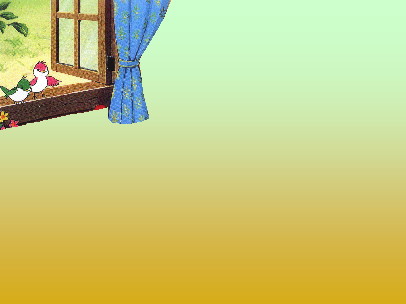 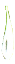 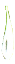 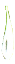 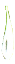 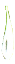 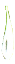 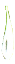 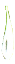 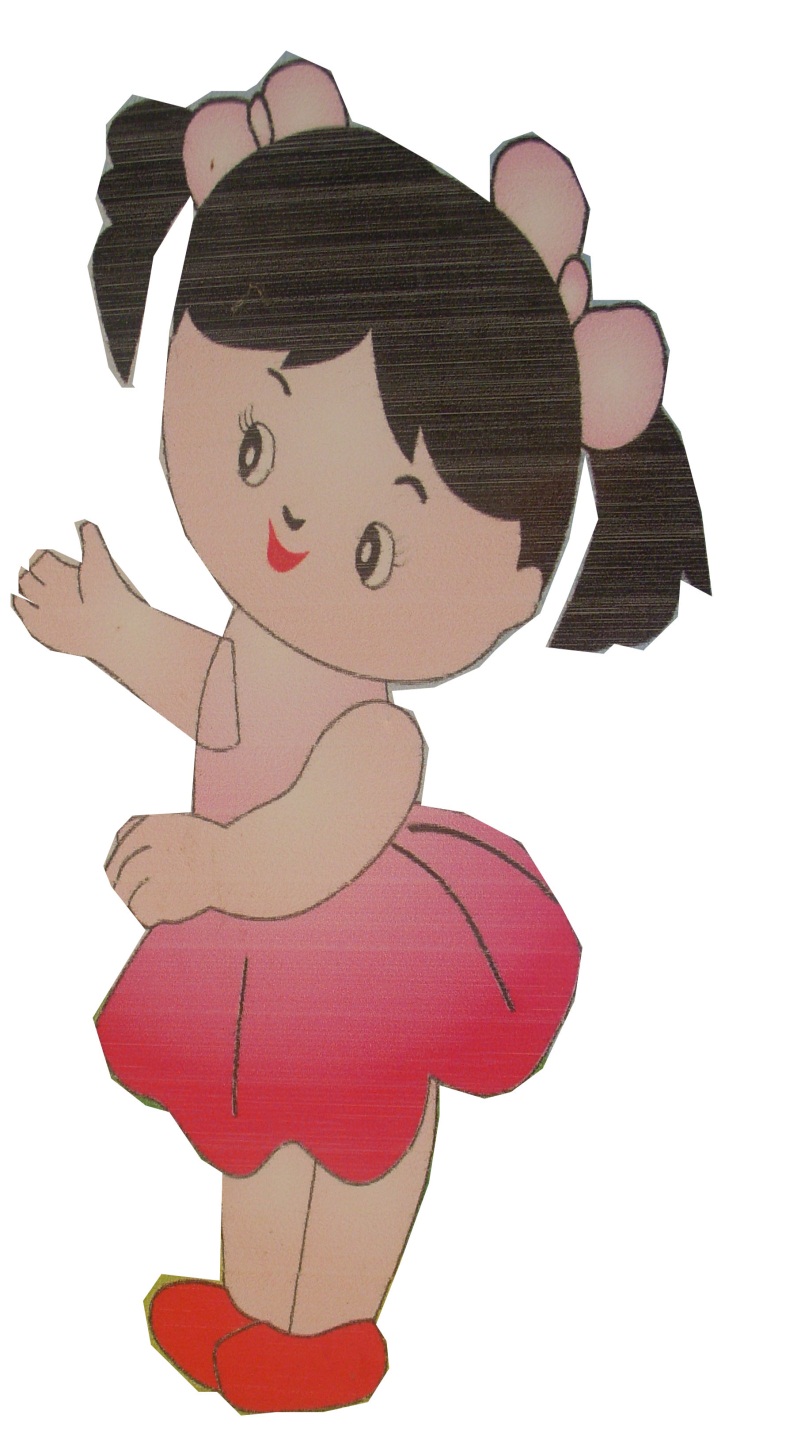 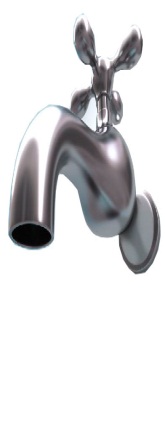 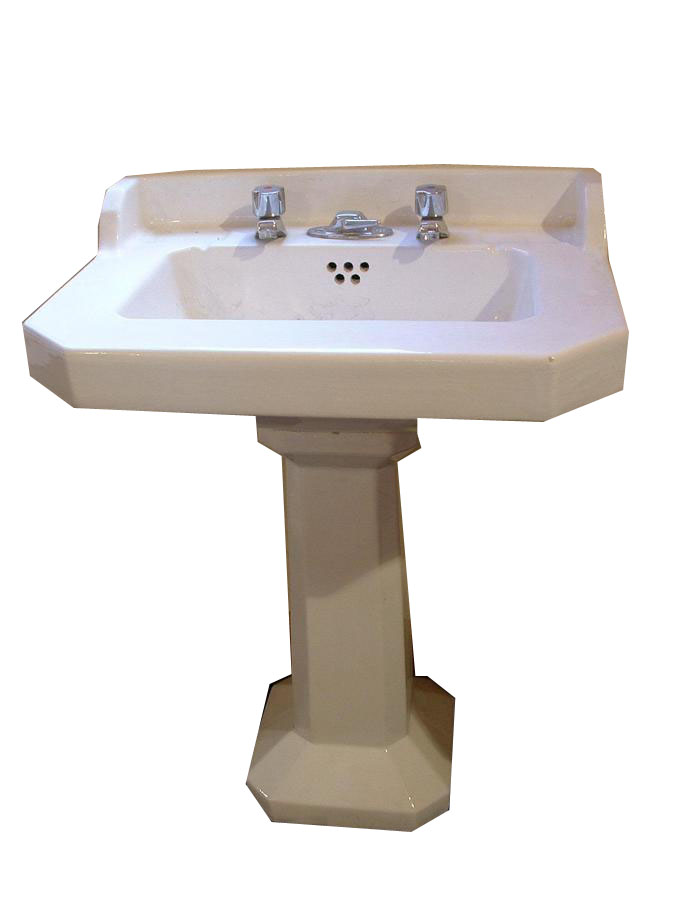 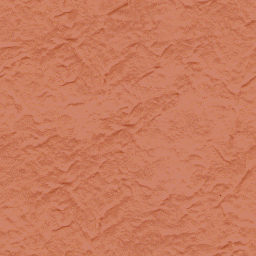 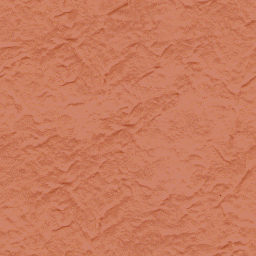 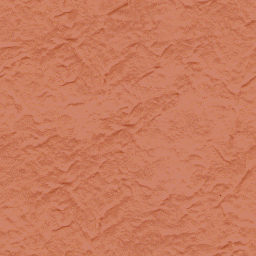 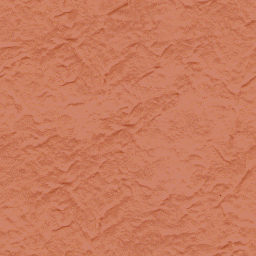 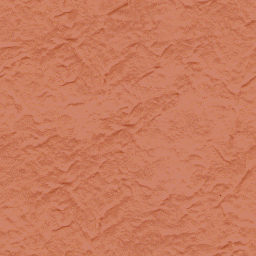 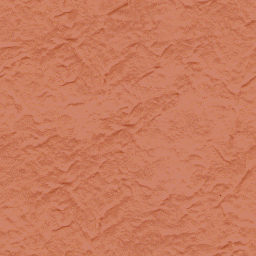 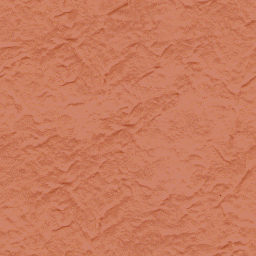 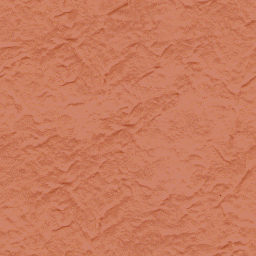 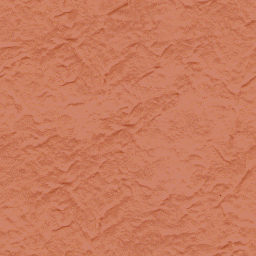 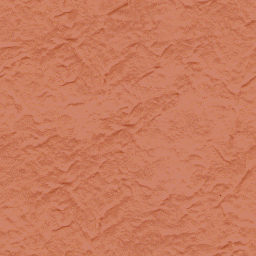 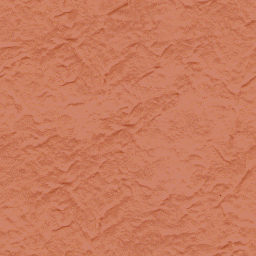 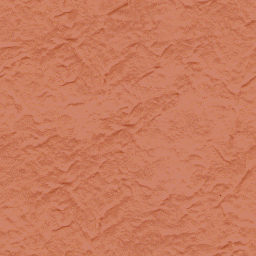 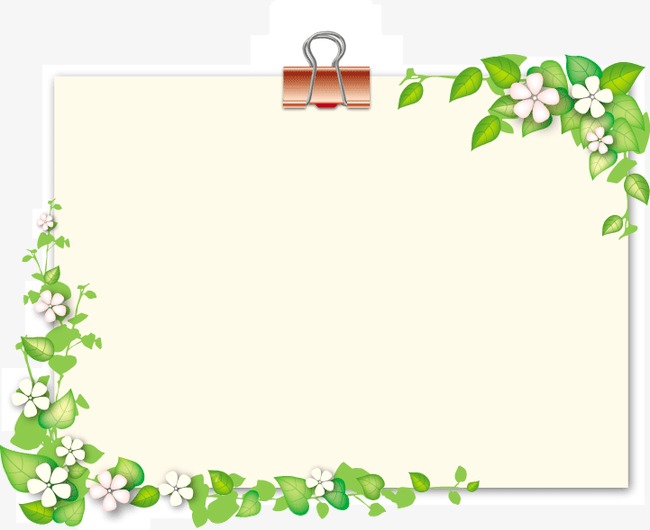 Dạy trẻ đọc thơ
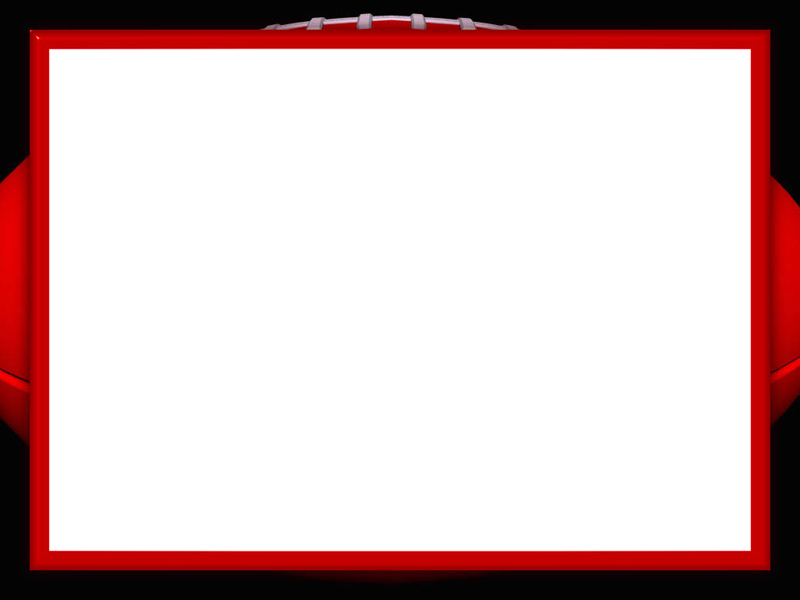 Tạm biệt các bé.
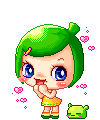 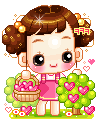